Directed Acyclic Graphs&&Topological Sorting
by Tian Cilliers
IOI Training Camp 2 (3-4 February 2018)
Definitions
Directed Acyclic Graph (DAG)
A graph such that all of its edges are directed and there exist no cycles




A DAG can be used to represent any transitive operation (that is, any operation ◦ where if a◦b and b◦c, then a◦c)
Used in scheduling, version control, compilation dependencies, cryptocurrencies etc.
Definitions
Topological Sort
A sorting of the vertices of a DAG such that for directed edge uv from vertex u to vertex v, u comes before v in the ordering



A graph is a DAG if and only if it is directed and has a topological sort (no cycles)
There may be multiple existing topological orderings for any DAG
A topological sorting can be easily reversed by reversing each edge
Algorithms
Iterative Solution (Kahn’s Algorithm)
Demonstration:
1
2
4
6
3
5
Algorithms
Iterative Solution (Kahn’s Algorithm)
Python Pseudocode:
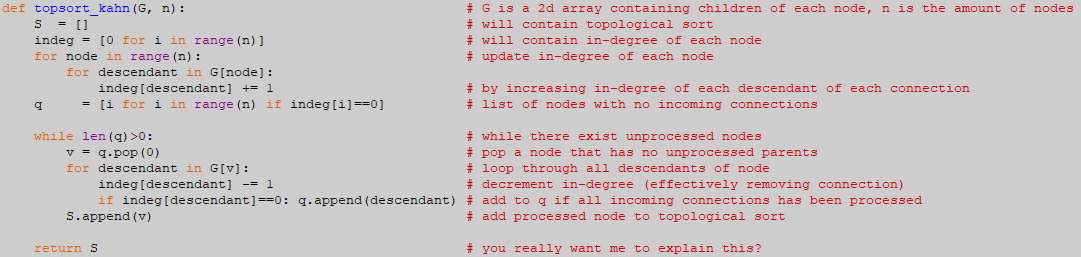 Algorithms
DFS Solution
Demonstration:
1
2
4
6
3
5
Algorithms
DFS Solution
Pseudocode:
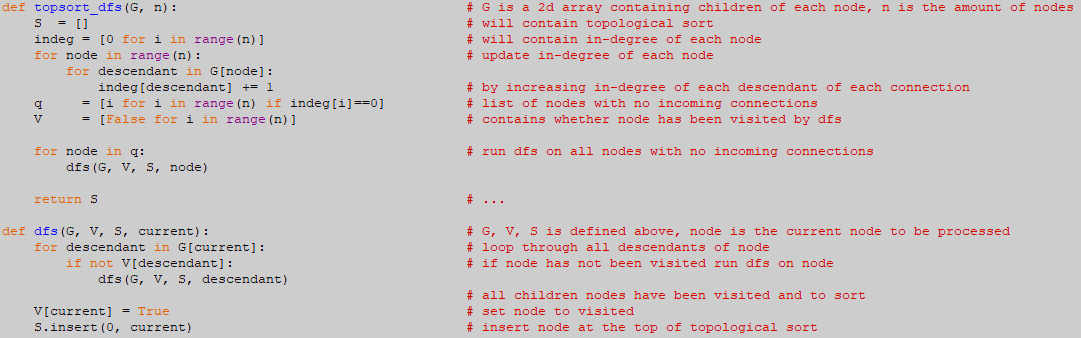 Algorithms
Performance
Both algorithms run in O(V+E) time, looping over every edge and every node exactly once
Both algorithms require O(V+E) space, only differing by a constant
DFS Solution might be more straightforward to implement, but requires a array keeping track of visited nodes as well as nodes in the current path, while Iterative Solution only needs to update in-degree of each node
Example
Modified Alphabet (Codeforces Round 290 Div.1 Problem A)
A list of names are written in lexicographical order, but not in a normal sense. Some modification to the order of the letters in the alphabet is needed so that the order of the names becomes lexicographical. Given a list of names, does there exist an order of letters in the Latin alphabet so that the names are following in lexicographical order? If so, you should find any such order.
Sample IO:
Example
Modified Alphabet (Codeforces Round 290 Div.1 Problem A)
Solution:
Between every consecutive pair of words, draw an edge between the first two different letters indicating that for the first word to be before the second one, the selected letter in the first word should come before the selected letter in the second word. A topological sorting of this graph gives the answer.
Example
Substring (Codeforces Round 460 Div.2 Problem D)
You are given a graph with n nodes and m directed edges. One lowercase letter is assigned to each node. We define a path's value as the number of the most frequently occurring letter. For example, if letters on a path are "abaca", then the value of that path is 3. Your task is find a path whose value is the largest.
Sample IO:
Example
Substring (Codeforces Round 460 Div.2 Problem D)
Solution:
Use a DP approach, storing the amount of letters j you can get up to some node i in f[i][j]. Run a topological sorting algorithm (processing dependencies first) but for every node i, instead of adding any descendant k to a list containing the sort, update f[k][*] using f[i][*]
Questions?